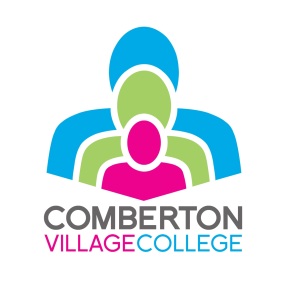 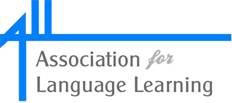 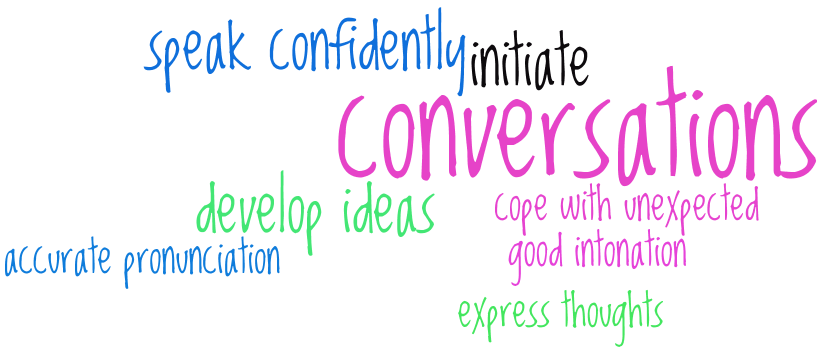 Secondary Regional Languages ConferenceLeicester, March 2014Keynote
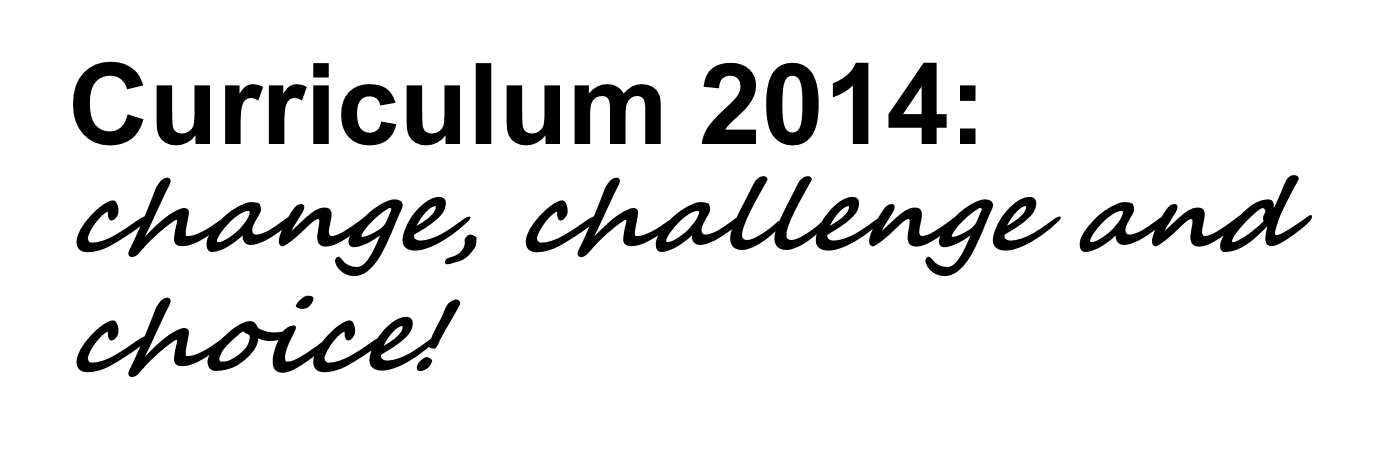 Dr Rachel Hawkes
[Speaker Notes: In terms of the new new curriculum for foreign languages, the essential messages are that there is firstly quite a lot that doesn’t change, secondly some elements that do change, thirdly some significant challenge, most notably in terms of curriculum organisation across KS2 and KS3 and the impact on transition and finally, a lot of choice.

Keynote speaker: Rachel Hawkes, President of Association for Language Learning 
Curriculum 2014: change, challenge and choice! What are the implications of the new curriculum for languages teachers? What should stay the same and what should change? This keynote looks at what lies before us as teachers and leaders, sharing ideas about what we should prioritise in the years to come, with the aim of providing our young people with coherent, purposeful and positive language learning experiences. 
Presenter: Rachel is a classroom teacher of languages with 13 years prior experience as a Head of Department. AST, Assistant Principal, and SLE for languages, she is also Languages Advisor for TES Resources and President of the Association for Language Learning. Passionate about all aspects of languages teaching methodology, she has a PhD from Cambridge University, focusing on teacher and learner interaction in the secondary languages classroom.]
KS2
KS3
[Speaker Notes: I am going to start by mentioning ‘choice’.  What I’ve managed to fit on this one slide (A4 sheet if printed out) is, without paraphrasing,  summarising or changing in any other way the PoS outcome statements is the whole of the 7-year curriculum for languages, beginning in Y3 (age 7) and concluding in Y9 (age 14).  There is no further guidance, exemplification, support material to accompany this new curriculum for languages.  

Now, this new NC document may be minimal, but sometimes there is strength in that.  Deliberately focusing on the positives here, I’ve found that this has been the first document that I’ve been able to share with heads of primary schools to get the message across about the need for sharing a common 7-year purpose and framework.  It really hasn’t been clear enough before now.  For the first time, there is  a sense of pulling together – and a championing of the languages cause in the same way that primary and secondary have come together over literacy and numeracy – in terms of transition – ie. recognising the need for regular meetings and for sharing practice.  This all on one A4 page doc has been a helpful catalyst here.  

A further positive in the lack of detail or prescription is the freedom we have in interpreting it.  We are not told what to teach, not how to teach it.  Content and methodology are largely left up to us as teachers to determine.  What is stated here is simply what our learners must to able to do at the end of 4 years, and at the end of 7 years.  This leaves quite a lot of room for choice, I would say!


Now, although I haven’t changed any of the wording, I have re-formatted the PoS, putting the KS2 statements up against the appropriate KS3 statements, as I think it is helpful to show more clearly the continuity between KS2 and KS3.  This is important as far as I’m concerned because I believe that joining up KS2 and KS3 is, arguably, the most important piece of work we will do in our careers over the next 5 -10  years.    

This is therefore where we move on from talking about choice and talk about challenge.  The level of responsibility for this will differ, Heads of languages in secondary schools will have an obligation to grapple with it – otherwise their learners will not reach the levels required at the end of KS4 (even though we have not see what those are, we can guess from Curriculum 14 that the standards will be more stretching even than they are currently).  But classroom teachers have the responsibility similarly to respond to what the learners in front of them know – to build on it, to notice the words, skills they already have, and not to assume a ‘from zero’ approach in Y7.  There are things we can do to make this explicit, too.  Group learners strategically and give them the theme for the lesson and a piece of sugar paper to write down any TL words at all that they think they might be able to make use of in that topic area.  Get them to share all of the words in the group – including teaching each other the words.
Welcome their previous knowledge, and make it clear that it all counts.

Every answer will be local, by definition.  I’m under no illusions about the difficulty of making primary languages work, with no money for training, up-skilling, liaison or any other support.  But we really don’t have a choice here.  We wanted primary languages as a profession, and now we have it.  Of course, we would have wanted it with adequate funding, but we just have to do what we can do, with what we have.  

The challenge is not only logistical – it is also one of methodology.]
KS2
KS3
Text
Text
Sentence
Sentence
Word
Word
appreciate stories, songs, poems and rhymes in the language
read literary texts in the language, such as stories, songs, poems and letters, to stimulate ideas, develop creative expression and expand understanding of the language and culture
listen attentively to spoken language and show understanding by joining in and responding
listen to a variety of forms of spoken language to obtain information and respond appropriately
[Speaker Notes: The standard approaches at KS2 and KS3, and the implications of a potential mismatch in methodology and its impact at transition (if we are not careful).

This is NOT to say that this is universally the case, either at KS3 or yet at KS2, but if you look at the vast majority of textbooks for beginners at KS3 there is a predominance of word  sentence  text level flow on the page.Also, just go to the TES and look at 10 PowerPoints – you will most often find the first slides are presentation of individual words (with picture prompts).  There might then be some sentence-modelling and at the end a text comprehension.New language is most often encountered as word first, then sentence, then text.

At KS2 this is often not the case.  Often pupils are introduced to new language in a song or a story and this is what starts the learning.  Later they pick out words and sentences.  

This is not to say that either KS2 or KS3 should change entirely what it is doing, but it gives us significant food for thought about how these two methodologies might best be bridged for smooth transition and equality of experience.  The best approach may be some inter-borrowing of one to the other – KS3 from KS2 and KS2 from KS3 (particularly in the upper two years of KS2 perhaps?)

So we have here challenge in 3 ways:1) logistical joining up of KS2/KS32) a potential mismatch in terms of methodology3) an increase in the overall levels of achievement implied in the new KS3 document]
Curriculum 2014: no change
Phonics
TL talk (teacher and students)
Questions
Spontaneous TL talk
Memory (use of VAK strategies)
Vocabulary acquisition
Listening, speaking, reading and writing
Key structures and sentence-building (grammar)
AfL – detailed feedback to increase quality of language in writing
Rachel Hawkes
[Speaker Notes: Let’s move from choice, challenge and into ‘change’ now.
In terms of the detail in the curriculum itself, there is, as I mentioned at the start, some areas of ‘no change’.  
These are, as I see it,  the opportunities for ‘business as usual’ and to develop our practice very much along the lines we have been pursuing over the last 15 years or so.
That doesn’t mean to say that this is what is already happening consistently across the country in every languages classroom, but I am saying that this is what should be happening if we had fully embedded the implications of the previous incarnation of the new national curriculum.  
So there is no sudden gear shift in terms of all the essential elements of pedagogy that I’ve highlighted here.  
There is not enough time to look at each of these in detail today.  I have been unpacking this a lot with teachers during the year and have more detailed examples of each element on my website.However, I do want to look briefly at the interactional / oral elements, as these are crucial and we know that, despite the impetus of the previous NC documents, we are not there yet in terms of classroom practice.]
Classroom talk
Teacher TL use
Student to student use
Student to teacher use
Rachel Hawkes
[Speaker Notes: It is useful to consider 3 x aspects of classroom TL interaction.  All need developing and each is complex in its own right.]
Good 
Teachers provide a consistently fluent and accurate model of the foreign language for learners to emulate. English is only used where appropriate.
Students are encouraged to ask questions and seek clarification in the TL during teacher-led sections of the lesson.
Learners occasionally respond to the teacher spontaneously in the TL, but do not seek to use it to communicate with each other.
Learners are expected to use the TL with greater fluency as they move through the key stages.
Teachers ensure that all learners experience the need to react to unpredictable elements in conversations. Teachers praise and encourage spontaneous use by learners when it occurs.
There is a high level of consistency in the quality and quantity of TL use across the department, supported by a unified departmental policy.
 
Outstanding practice
The TL is the dominant means of communication in the lesson and teachers have high expectations of learners’ use at an appropriate level. As a result, learners seek to use the TL as the normal means of communication when talking to the teacher or informally to each other. 
Teachers informally monitor and assess spontaneous TL use, keeping track of learners’ progress in order to ensure that their expectations increase as they move through the school.
Teachers’ target language use is monitored by subject leaders and good practice is regularly shared across the department, resulting in a high level of consistency.
[Speaker Notes: http://www.ofsted.gov.uk/resources/subject-professional-development-materials-judging-use-of-target-language-teachers-and-students 
Taken from here.

We have had some very specific and useful guidance from Ofsted about what oral interaction should look like in the classroom.
Now although this may seem as though it’s in direct conflict with the requirement for Ofsted to be ‘methodologically neutral’ I believe  that there is so much evidence to support the role of TL use in language learning, that this is not a controversial area – it may be hard to achieve, but few would doubt that it’s the right way to go.Indeed, it is hard to see how learners will reach the outcomes in Curriculum 2014 if the TL is not the usual means of communication in the classroom.]
KS2
engage in conversations; ask and answer questions; express opinions and respond to those of others; seek clarification and help*
initiate and develop conversations, coping with unfamiliar language and unexpected responses, (making use of important social conventions such as formal modes of address)
KS3
[Speaker Notes: The word ‘conversations’ appears in both.
There is a need to be able to ask as well as answer questions, unscripted and unexpected, as you would in a conversational context.This is really hinting at ‘chatting’ in the language – giving opinions, justifying them, debating, agreeing / disagreeing, seeking information from others.There is a lot of work that has been done on how to approach this in the classroom.  We have the Group Talk project, which is significant in this respect.  We also have a lot of work that is available about types of task that generate questions and unscripted talk from students.It is very positive indeed to see this aspect of language learning featuring so prominently in this new PoS.]
Curriculum 2014: the change
Formal modes of address
KS2 – ability to deduce the meaning of new words inserted into familiar text, and use of dictionary
Read literary texts in the language, such as stories, songs, poems and letters (let’s not forget using film in all this!)
Translate into English
Translate into the foreign language
Use voices and moods (does this mean passive and subjunctive?!)
Rachel Hawkes
[Speaker Notes: 1.  Formal modes of address – this has slipped off the radar in recent incarnations of policy documents, but its return is not unwelcome.  A Y7 boy remarked to his mum last week (she emailed me to tell me) that Spanish is a bit confusing because it has four versions of ‘you’.  I replied that ‘yes, it certainly is a bit of a nightmare, but great that he has picked up on this major difference between Spanish and English and flagged it as the complexity it is!’  The ideal way to integrate this element back in is to teach students to address you as the teacher in the formal ‘you’.  This is the ideal, real context in which they can learn this and put it into action regularly.2.  KS2 – I have to confess that I haven’t yet seen it as a priority to bring dictionaries to my Spanish Y6 class, but the idea doesn’t isn’t abhorrent.  They are certainly deducing the meaning of new words every lesson, as we work through my instructions in the TL, iron out any communicative difficulties, listen to songs and rhymes etc.. with a mixture of familiar and unfamiliar language.  The main thing here I think is to develop learners as inquisitive meaning makers – ensure that they have to deduce meaning from context on a regular basis.3.  This is also doable.  It does present us with an interesting ‘joining up’ challenge that we haven’t had before, at least to my knowledge.  If we consider primary methodology with its rich input of authentic stories and songs and rhymes where learners listen and respond, join in and recite, knowing the overall meaning but without necessarily being able / or being asked to come up with an English equivalent for each word, and then contrast this with the bottom up approach of secondary, where we tend to start at word level and move upwards towards simple sentences etc.., we can see that learners might find the abrupt change of pedagogical direction quite difficult to adjust to.  Is it in fact an appropriate pedagogy for learners who will have had 4 x years of language teaching, some of which has included immersion/acquisition based aspects?  Is there not an excellent opportunity here to recognise the benefit of working top down from authentic texts, where learners are exposed to a variety of material that includes unfamiliar language, but where the overall meaning is made clear.
Charting the course for this new direction, including working out just how much ‘dissection’ of the text to do with learners, is the challenge, and there is an extent to which we will need to do this by trial and error, working with students and eliciting their feedback all the while.

Voices and moods – passive / active
moods – indicative, subjunctive, interrogatory, imperative, emphatic, injunctive, optative, potential

Some examples of moods are indicative, interrogatory, imperative, emphatic, subjunctive, injunctive, optative, potential. Infinitive is a category apart from all these finite forms, and so are gerunds and participles.

Some languages have even more grammatical voices. For example, Classical Mongolian features five voices: active, passive, causative, reciprocal, and cooperative!]
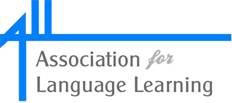 http://www.all-languages.org.uk/events/language_world/language_world_2014
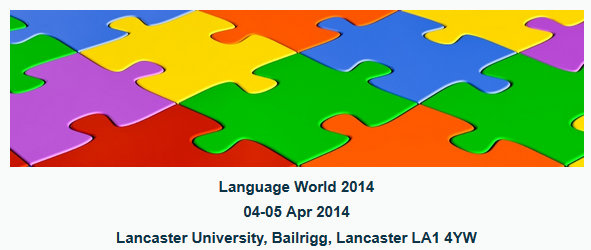 Rachel Hawkeswww.rachelhawkes.com  (Presentations and Training  Speaking)My profile on TES:http://www.tes.co.uk/mypublicprofile.aspx?uc=257847

My email:rhawkes@comberton.cambs.sch.uk
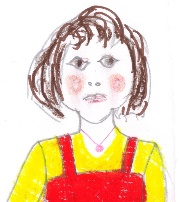 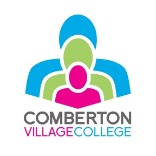 [Speaker Notes: In summary, Curriculum 2014 for languages offers us the following:1) Challenge – the challenge of joining up primary and secondary languages both pragmatically but also methodologically2) Choice – we can certainly teach the content we want and we can teach it in the way that we want (up to a point) as long as learners reach the outcomes3) Change – we need to retain the parts of our practice that we have been evolving in line with the previous NC, but we must be candid about assessing how far we still need to go in terms of Target Language use, phonics, developing memory skills, independent grammatical understanding etc..4) Change – we need to explore ways to integrate the new ‘change’ aspects of the new curriculum into our existing practice in imaginative ways that hold true to the principles of language learning that we know work.

One of the main ways in which we can do this, going forward, is through dialogue and collaboration with other like-minded professionals.  We need not sit at home in isolation and try to make sense of the new curriculum.  Joining the national association for language learning will ensure that you are supported through the years to come, that you have help to translate the policy into practice that works, and that you don’t run out of creative energy and enthusiasm along the way. 
If you are a languages teacher, please make the next thing that you do joining ALL.  We have our annual Language World conference in 2 x weeks time.  Professionals from all sectors of language education will gather to tackle the challenges, choices and changes that we are currently facing.  You will come away renewed and refreshed.  

Here are my contact details.  Thank you for listening.]